Развитие платформы облачных вычислений Microsoft Windows AzureЛекция 4Базовые технологии, использованные при реализации новой версии Microsoft Windows Azure (2013)
Сафонов Владимир Олегович
Профессор кафедры информатики
Заведующий лабораторией Java-технологии
Санкт-Петербургский государственный университет
Email: vosafonov@gmail.com
WWW: http://www.vladimirsafonov.org
Обзор архитектуры .NET
Windows Azure реализована на базе .NET
.NET – платформа надежного и безопасного многоязыкового программирования
Основана на единой для всех языков инфраструктуре (CLI), общей системе типов, общей системе поддержки выполнения (CLR)
Исходный код на любом языке компилируется в сборку, содержащую бинарный код на едином промежуточном языке (CIL) – постфиксную запись программы, и метаданные – информацию о типах, определенных и использованных в сборке
Исполнение программы в CLR – вызов методов и just-in-time (динамическая) компиляция каждого метода в native-код при первом вызове, с последующими вызовами native-кода
Метаданные могут быть аннотированы атрибутами, как встроенными, так и пользовательскими
На использовании метаданных основан динамический контроль типов и безопасности, выполняемый CLR
(C)  Сафонов В.О. 2013
Основные идеи и принципы .NET
Компилятор с любого языка (например, C# или VB) транслирует исходный код приложения в общий для всех входных языков формат - CIL (Common Intermediate Language; другое название - MSIL – Microsoft Intermediate Language);
Кроме CIL-кода, компилятор также генерирует метаданные – общую для всех языков информацию о типах и других именованных сущностях (классах, методах, полях и др.), определенных и использованных в данном приложении;
CIL + метаданные + манифест = сборка,  состоящая из одного или более PE (Portable Executable) файлов
Во время выполнения CIL-код динамически компилируется (“на лету” - on-the-fly) в объектный код конкретной целевой платформы (x86, x64, Mac, IA-64 и др.) с помощью Just-in-Time (JIT) - компилятора
Все данные, передаваемые через Internet/Intranet, а также все конфигурационные файлы представлены в формате XML
(C)  Сафонов В.О. 2013
[Speaker Notes: Основные идеи и принципы .NET представлены на слайде.
Это компиляция с любого языка в промежуточный двоичный код MSIL (CIL) –
постфиксную форму представления программ;
генерация компилятором так называемых метаданных – информации о типах,
определяемых и используемых в программном модуле для .NET.
Промежуточный код, метаданные, плюс так называемый манифест
(список содержимого двоичного кода)
составляют СБОРКУ (assembly) – логическую единицу представления
двоичного кода в .NET.
Во время выполнения программы, при первом вызове каждого метода,
его промежуточный код компилируется специальным компилятором
(just-in-time, или JIT, компилятором)
в платформно-зависимый (native) код аппаратной платформы (машины),
на которой исполняется программа.
Де-факто стандартом для представления конфигурационной информации
и передачи данных серез сеть в .NET является XML.]
Преимущества подхода .NET
.NET Portable Executable (PE) – файлы, генерируемые компиляторами NET, и данные в XML-формате могут быть переданы через Internet (например, по протоколу HTTP) и  JIT-компилированы или интерпретированы на клиентских компьютерах
Использование метаданных во время выполнения обеспечивает исполнение управляемого кода (managed code execution), с динамическим контролем типов, проверками безопаснности во время выполнения и т.д.
Программист может разработать свое приложение на любом удобном ему языке,  реализованном для .NET, и включить в приложение любые модули, написанные на других языках, также реализованных для .NET
Повышенная степень безопасности: ролевая безопасность (role-based security), безопасность доступа к коду (code access security), безопасность на основе информации о сборках (evidence-based security), “прогулка по стеку” (security stack walk)
XML Web-сервисы и ASP.NET – особенно важны для современного программирования; только для их использования стоит изучить .NET
(C)  Сафонов В.О. 2013
[Speaker Notes: Преимуществом подхода .NET является независимость двоичного кода (CIL)
от конкретной апппаратной платформы.
Также .NET выполняет код в особом режиме – execution,
в котором гарантируется полный контроль типов и безопасности,
что обеспечивает надежность и безопасносит программ,
в отличие от использования более старых языков и платформ,
например, Си.
Многоязыковое программирование – еще один важнейший принцип .NET:
программист может разрабатывать модули своей программы
на любых удобных ему языках, а .NET обеспечивает совместимость
(interoperability) этих модулей в рамках одной программы.
Повышенные требования к безопасности – еще одна характерная черта .NET.
Наконец, .NET имеет очень удобные и современные механизмы поддержки
Web-программирования.]
System.Windows.Forms
System.Web
Form
Button
Services
UI
Description
HtmlControls
MessageBox
ListControl
Discovery
WebControls
Protocols
System.Drawing
Caching
Security
Drawing2D
Printing
Configuration
SessionState
Imaging
Text
System.Data
System.Xml
OLEDB
SQL
XSLT
Serialization
Design
SQLTypes
XPath
System
Collections
IO
Security
Runtime
InteropServices
Configuration
Net
ServiceProcess
Remoting
Diagnostics
Reflection
Text
Serialization
Globalization
Resources
Threading
.NET FrameworkКлассы
(C)  Сафонов В.О. 2013
[Speaker Notes: На слайде приведена архитектура базовой библиотеки классов (BCL) .NET.
Их использование ясно из их названий.
Весьма важно, что все эти классы могут быть использованы
при программировании на ЛЮБОМ языке .NET –
C#, Visual Basic, Managed C++ и др.]
Общая система типов .NET
Типы-значения и типы-ссылки
Простые типы 
Структуры-значения
Указатели (managed pointers)
Классы
Интерфейсы
Делегаты и события
(C)  Сафонов В.О. 2013
Язык C#: Классы
Реализуют код и данные
Являются семантическими единицами
Реализуют интерфейсы
Наследуют от общего базового класса
Содержат:
Поля: переменные-элементы
Свойства: обрабатываются парами методов get/set
Методы: функциональность
Особые элементы: индексаторы, события, делегаты
public class Person :                  IPersonAge{   private int YOB;   public Person()    {   }   public int YearOfBirth   {      get { return YOB; };       set { YOB = value; };   }    public int GetAgeToday()   {       return Today()-             YearOfBirth    }; }
(C)  Сафонов В.О. 2013
[Speaker Notes: Классы в C# определяются традиционным для ООП образом –
как набор полей и методов.
В дополнение к другим языкам, определение класса
может также содержать свойства (обобщенные поля
с операциями get и set); индексаторы; события; делегаты.
Пример класса приведен на слайде.]
Web-сервисы в .NET
Предоставляют сервисы для других процессов
в Internet или intranet
Подход “черного ящика”
Многократно используемые компоненты
Основаны на .NET Framework
Модель ASP.NET Web-сервисов
Основаны на общих стандартах
HTTP, XML и SOAP
(C)  Сафонов В.О. 2013
[Speaker Notes: Концепция Web-сервиса в .NET поддерживает
сервисы в виде классов, интерфейс которых доступен через Web,
соблюдающие ряд стандартов (WSDL, SOAP, XML),
основанные на библиотеке классов .NET Framework.]
Internet
Распределенные Web-приложения в .NET
Устройства,
браузеры
Вертикальный
и портальный
сервис
Приложение для доступа
Сервисы вызова
Приложение
Web-сервис, 
специфичный 
для приложения
Web-сервис –
строительный
блок
ОС и локальные 
сервисы
Контракт 
Web-сервисов
(C)  Сафонов В.О. 2013
[Speaker Notes: На схеме приведена структура распределенного Web-приложения.
Оно состоит из клиентской и серверной частей.
Web-сервис должен удовлетворять определенному контракту
(реализовывать определенный интерфейс).]
Request .vsdisco
Discovery
Return disco (XML)
Request WSDL
Description
Return WSDL (XML)
Request .asmx
Protocol
Return response (XML)
Инфраструктура Web-сервисов .NET
Web Service
Client
Web Service
(C)  Сафонов В.О. 2013
[Speaker Notes: Инфраструктура Web-сервисов представлена на схеме.
Web-сервис может обрабатывать несколько видов запросов Web-клиентов.
При обнаружении (открытии) сервиса клиент передает запрос вида vsdisco,
в ответ на который сервисы открытия (UDDI) сообщают о месте расположения
Web-сервиса.
В ответ на другой запрос – WSDL –
сервис сообщает клиенту структуру своего интерфейса
в формате XML с соблюдением стандарта WSDL (Web Service
definition Language).
В ответ на запрос asmx Web-сервис посылает свой файл реализации
в формате XML.]
Пример реализации Web-сервиса .NET
<%@ WebService Language=“C#“               Class=“MathService“ %>using System;using System.Web.Services;public class MathService{   [WebMethod]   public int Subtract(int a, int b)   {      return a - b;   }   public int Subtract_vs(int a, int b)   {      return b - a;   }}
(C)  Сафонов В.О. 2013
[Speaker Notes: На слайде приведен простой пример кода Web-сервиса,
выполняющего вычитания двух чисел и выдающего результат.]
service_1
port_C
port_B
service_2
message
port_D
port_A
message
porttype
WSDL
Абстрактная структура WSDL-элементов
12
(C)  Сафонов В.О. 2009
(C)  Сафонов В.О. 2013
[Speaker Notes: Логическая структура SDL-элементов изображена на схеме.]
Пример WSDL-файла
<definitions name=“serviceName“> <import namespace=“http://namespacePath“         location=“http://path/fileName.wsdl“> <portType name=“serviceNamePortType“>   <operation name=“opName“>      <input message=“msgNameInput“ />      <output message=“msgNameOutput“ />   </operation> </portType> <binding name=“serviceNameSoapBinding“>    <soap:operation soapAction=“http://...“ /> </binding> <service name=“serviceName“>   <port name=“serviceNamePort“ binding=“bindingName“>      <soap:address location="http://..." />   </port> </service></definitions>
(C)  Сафонов В.О. 2013
[Speaker Notes: На слайде приведен пример WSDL-описания web-сервиса.
Видны описания портов и типа связывания.]
Использование Web-сервисов через пользовательский интерфейс
Полностью разделена логика размещения и вызова
Два (или более) файлов: .aspx и .aspx.cs (или .aspx.vb)






Файлы для дизайнеров и программистов
Легкость сопровождения приложения
.aspx
.aspx.cs
(C)  Сафонов В.О. 2013
[Speaker Notes: Пользовательский интерфейс web-сервиса представлен
в виде файлов .aspx (в них задаются web-формы для использования сервиса).
В соответствующих файлах реализации (например, .aspx.cs)
содержится код реализации соответствующей web-формы.]
Пример (.aspx)
<%@ Import Namespace=“MathServiceSpace“ %><script language=“C#“ runat="server">   public void Submit_Click(Object S, EventArgs E) {      service.Add(operand1, operand2);   ...</script>...<input OnServerClick=“Submit_Click“ runat="server" ...>
(C)  Сафонов В.О. 2013
[Speaker Notes: Пример .aspx – файла приведен на слайде.]
Основные новые возможности .NET Framework 4.5
Поддержка разработки приложений .NET для магазина Windows
Поддержка разработки переносимых библиотек классов (в том числе – для Windows Phone и для магазина Windows)
Поддержка больших массивов (более 2 Гб)
Фоновая сборка мусора для серверов
Фоновая JIT-компиляция для многоядерных процессоров
Улучшенная производительность при извлечении ресурсов
Новые возможности для параллельных вычислений
(C)  Сафонов В.О. 2013
Новые возможности .NET 4.5: ASP.NET
Поддержка новых типов форм HTML5.
Поддержка связывателей моделей в веб-формах. Они позволяют привязать элементы управления данными непосредственно к методам доступа к данным и автоматически преобразуют ввод данных пользователем в и из типов данных платформы .NET Framework.
Поддержка ненавязчивого JavaScript в клиентских скриптах проверки.
Улучшенная обработка клиентского скрипта посредством связывания и минимизации, обеспечивающих повышенную производительность при работе со страницами.
Интегрированные подпрограммы кодировки из библиотеки AntiXSS (ранее внешняя библиотека) для защиты от атак межсайтовых скриптов.
Поддержка протокола WebSockets.
Поддержка чтения и записи HTTP-запросов и ответов в асинхронном режиме.
Поддержка асинхронных модулей и обработчиков.
Поддержка резервирования сети распределения содержимого (CDN) в элементе управления ScriptManager.
(C)  Сафонов В.О. 2013
Новые возможности .NET Framework 4.5: Сети
.NET Framework 4.5 обеспечивает новый интерфейс программирования для приложений HTTP.Дополнительные сведения см. в описании пространства имен System.Net.Http и System.Net.Http.Headers.
Также предусмотрена поддержка нового интерфейса программирования для приема и взаимодействия с соединением WebSocket с помощью существующего класса HttpListener и связанных с ним классов.Дополнительные сведения см. в новом пространстве имен System.Net.WebSockets и классе HttpListener.
Кроме того, в .NET Framework 4.5 сетевые функции усовершенствованы следующим образом. 
RFC-совместимая поддержка URI.  Дополнительные сведения см. в описании Uri и соответствующих классов.
Поддержка синтаксического анализа интернационализированных доменных имен (Internationalized Domain Name, IDN). Дополнительные сведения см. в описании Uri и соответствующих классов.
Поддержка интернационализации адресов электронной почты (Email Address Internationalization, EAI).Дополнительные сведения см. в описании пространства имен System.Net.Mail.
Улучшенная поддержка протокола IPv6. Дополнительные сведения см. в описании пространства имен System.Net.NetworkInformation.
Поддержка сокета с двойным режимом. Дополнительные сведения см. в описаниях классов Socket и TcpListener.
(C)  Сафонов В.О. 2013
Новые возможности .NET Framework 4.5: Windows Communication Foundation (WCF)  1/2
В .NET Framework 4.5 были добавлены следующие функции, чтобы упростить создание и сопровождение приложений Windows Communication Foundation (WCF):
Упрощение созданных файлов конфигурации.
Поддержка разработки "с контракта".
Возможность более простой настройки режима совместимости ASP.NET.
Изменения значений свойств транспорта по умолчанию для снижения вероятности необходимости их настройки.
Проверка файлов конфигурации WCF за счет Visual Studio как часть процесса построения, поэтому можно обнаружить ошибки конфигурации перед запуском приложения.
Новая поддержка асинхронной потоковой передачи.
Новое сопоставление протокола HTTPS, облегчающее предоставление конечной точки по HTTPS с помощью служб IIS.
(C)  Сафонов В.О. 2013
Новые возможности .NET Framework 4.5: Windows Communication Foundation (WCF)  2/2
Возможность создавать метаданные в одном документе WSDL путем добавления ?singleWSDL к URL-адресу службы.
Поддержка Websockets, чтобы включить истинно двунаправленную связь по портам 80 и 443 с характеристиками производительности схожими с транспортом TCP.
Поддержка настройки служб в коде.
Всплывающие подсказки редактора XML
Поддержка кэширования ChannelFactory.
Поддержка сжатия двоичным кодировщиком.
Поддержка транспорта UDP, которая позволяет разработчикам писать службы, использующие обмен сообщениями по принципу "отправить и забыть". Клиент отправляет сообщение службе и не ожидает ответа от службы.
Возможность поддерживать несколько режимов аутентификации на одной конечной точке службы WCF при использовании транспорта HTTP и безопасности транспорта.
Поддержка служб WCF, использующих интернационализированные доменные имена (IDN).
(C)  Сафонов В.О. 2013
Архитектура Windows Azure
Cloud Application
Windows Azure
Compute
Storage
Network
Fabric Controller
Windows Azure Fabric
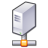 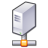 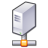 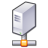 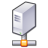 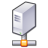 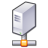 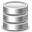 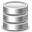 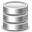 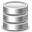 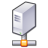 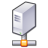 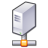 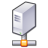 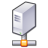 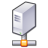 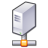 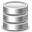 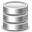 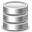 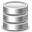 (C)  Сафонов В.О. 2013
Архитектура Windows Azure
Fabric  - сеть взаимосвязанных узлов:
Commodity –серверы
высокоскоростные раутеры, переключатели и др.
волоконно-оптические коннекторы
The Azure Fabric Controller – сервис, который  осуществляет мониторинг и предоставляет виртуальные машины для исполнения облачных приложений
Главные сервисы Windows Azure
Compute: Хостинг масштабируемых сервисов на платформе Windows Server 2008 R2.
Storage: управление данными (не реляционными).
Network: Ресурсы для взаимодействия со внешними приложениями (Service Bus).
(C)  Сафонов В.О. 2013
Функции Fabric Controller
Fault Domains: Единица обработки ошибок в ЦОД (например, кластер машин).
Update Domains: модификация областей при апгрейдах (ОС, сервисы).
Владельцы приложений описывают требуемые ресурсы в виде дескрипторов ресурсов (моделей сервисов).
Fabric Controller автоматически предоставляет требуемые ресурсы.
Fabric Controller обеспечивает устойчивость ресурсов к ошибкам и быстрый доступ к ним.
Раннее обнаружение ошибок в приложениях.
Создание дополнительных экземпляров по требованию.
Экземпляры размещаются поверх fault и update domains.
(C)  Сафонов В.О. 2013
Роли Web и Worker
Physical Machine 1
Physical Machine 2
HTTP/HTTPS
Virtual Machine 2
Virtual Machine 2
Hardware
Load Balancer
Virtual Machine 1
Virtual Machine 1
Worker Instance
Web Role 
Instance
IIS
Fabric Agent
Fabric Agent
Fabric Controller
Web -роль:  Интерактивное .NET – приложение, обслуживаемое IIS:
Web Application или Web Service (WCF)
Worker - роль: Независимый фоновый процесс
Изолирован от внешнего мира
Предоставляются способы доступа к нему со стороны внешних приложений
Fabric Agent  собирает метрики ресурсов (использование, ошибки, …)
(C)  Сафонов В.О. 2013
Модель сервисов: Определение сервисов
Файл ServiceDefiniton.csdef  определяет общую структуру сервиса:
vmsize: ядра CPU (1 – 8) и память для виртуальной машины VM (1.7 – 15 GB)
full/partial trust: поддерживается исполнение native-кода
Endpoint:  внутренние и внешние точки взаимодействия (http, https, tcp)
LocalStorage:  временная память на сервере, на котором исполняется объект
ConfigurationSettings: имена параметров конфигурации
Service Definition обрабатывается во время развертывания приложения.
<ServiceDefinition name="MyService" …>
  <WebRole name="MyWebRole" enableNativeCodeExecution="false" vmsize="Medium">
    <InputEndpoints>
      <InputEndpoint name="HttpIn" protocol="http" port="80" />
    </InputEndpoints>
    <ConfigurationSettings>
      <Setting name="name1" />
      …
   </ConfigurationSettings>
  </WebRole>
</ServiceDefinition>
(C)  Сафонов В.О. 2013
Модель сервисов: Конфигурация сервисов
Файл ServiceConfiguration.csdef
указывает число экземпляров каждой роли 
 определяет значения для установок конфигурации.
Service Configuration может быть изменена во время выполнения.
<ServiceConfiguration serviceName="MyService" xmlns= "…">
  <Role name="MyWebRole">
    <Instances count="3" />
    <ConfigurationSettings>
      <Setting name="name1 " value="value1" />
    </ConfigurationSettings>
  </Role>
</ServiceConfiguration>
(C)  Сафонов В.О. 2013
Классы Windows Azure Role API
Role
RoleEnvironment
RoleInstance
CurrentRoleInstance
Instances
Names
CurrentRoleInstance
Roles
GetConfigurationSettingValue()
RequestRecycle()
Changed (Event)
Changing (Event)
Stopping (Event)
Id
Role
FaultDomain
UpdateDomain
InstanceEndpoints
Roles
BasicEntryPoint
MyWebRole
MyWorkerRole
OnStart()
OnStop()
Run()
OnStart()
OnStart()
Run()
*
(C)  Сафонов В.О. 2013
Реализация ролей
Определить класс-потомок RoleEntryPoint и перегрузить методы жизненного цикла.
Обычно перегружается метод OnStart() 
Регистрируется обработчик, который прослушивает изменения в конфигурации учетной записи облачной памяти.
Когда обнаруживается изменение, роль повторно стартуется (переиспользуется).
public class MyRole: RoleEntryPoint {
  public override bool OnStart() {
    CloudStorageAccount.SetConfigurationSettingPublisher(
      (configName, configSetter) => {
        configSetter(RoleEnvironment.GetConfigurationSettingValue(configName));
        RoleEnvironment.Changed += (sender, arg) => {
          if (arg.Changes.OfType<RoleEnvironmentConfigurationSettingChange>()
                 .Any((change) => (change.ConfigurationSettingName == configName))) {
            if (!configSetter(RoleEnvironment.GetConfigurationSettingValue(configName)))
              RoleEnvironment.RequestRecycle();
        }; // handler for Changed event
    }); // SetConfigurationSettingPublisher 
    return base.OnStart();
  }
}
(C)  Сафонов В.О. 2013
Реализация ролей Web и Worker
Web Role
Никаких отличий от стандартов ASP.NET Web Forms, ASP.NET MVC или WCF-приложений
Worker Role
Переопределяется метод Run() класса RoleEntryPoint. Этот метод служит в качестве главного потока исполнения для этой роли.
public class WorkerRole : RoleEntryPoint {
  public override void Run() {
    while (true) {
      // get next message
      // process message
      // delete Message
      Thread.Sleep(1000);
    }
  }
}
Альтернатива: можно прослушивать внешние HTTP(S) - или TCP- коммуникационные точки для входящих сообщений.
(C)  Сафонов В.О. 2013
Взаимодействие между ролями
Экземпляры ролей могут взаимодействовать асинхронно с помощью очередей.
Предпочтительный метод для надежного обмена сообщениями
Queue
Role Instance 1
Role Instance 3
Role Instance 2
Role Instance 4
Экземпляры ролей могут также взаимодействовать непосредственно с помощью TCP- или HTTP(S) - соединений.
Role Instance 1
Role Instance 3
Role Instance 4
ExternalApp
LoadBalancer
Internal Endpoint
External Endpoint
Role Instance 2
(C)  Сафонов В.О. 2013
Взаимодействие между ролями на основе WCF/TCP (1)
Реализация сервиса
xxx
[ServiceContract(Namespace="…")]
public interface ICalculator {
  [OperationContract]
  double Add(double a, double b);
}
public class CalculatorService : 
              ICalculator {
  public double Add(double a, 
                    double b) {
    return a + b;
  }
}
Конфигурация worker-роли
Добавление внешних или внутренних коммуникационных точек
<ServiceDefinition name="CalcService" ...> 
  <WorkerRole name="CalcRole" enableNativeCodeExecution="true">
    <Endpoints>
      <InputEndpoint name="CalcServiceEP" port="5000" protocol="tcp" />
      <InternalEndpoint name="MyInternalEP" protocol="tcp"/>
    </Endpoints>
  </WorkerRole>
</ServiceDefinition>
(C)  Сафонов В.О. 2013
Взаимодействие между ролями на основе WCF/TCP (2)
Хостинг WCF-сервиса
Windows Azure
LoadBalancer
ExternalApp
net.tcp://myProject.
                  cloudapp.net:5000/CalcService
CurrentRoleInstance.    InstanceEndpoints["CalcService"]
public class WorkerRole : RoleEntryPoint {
   private ServiceHost serviceHost;
   public override void Run() {
     this.serviceHost = new ServiceHost(typeof(CalcService));
     NetTcpBinding binding = new NetTcpBinding(SecurityMode.None);
     RoleInstanceEndpoint externalEndPoint =
        RoleEnvironment.CurrentRoleInstance.InstanceEndpoints["CalcServiceEP"];
     this.serviceHost.AddServiceEndpoint(
        typeof(ICalcService), binding, 
        String.Format("net.tcp://{0}/CalcService", 
                       externalEndPoint.IPEndpoint)); // hostname and port
  }
}
Role  Instance
CalcService
(C)  Сафонов В.О. 2013
Взаимодействие между ролями на основе WCF/TCP (3)
Реализация клиента
NetTcpBinding binding = new NetTcpBinding(SecurityMode.None, false);
using (ChannelFactory<ICalcService> cf = 
         new ChannelFactory<ICalcService>(binding, 
                                          "net.tcp://5000/CalcService")) {
  ICalcService calcProxy = cf.CreateChannel();
  double sum = calcProxy.Add(1,2);
}
При использовании внутренних коммуникационных точек  отправитель должен выполнять балансировку загрузки вручную.
Используйте RoleEnvironment.Roles[“TargetRole”]  для поиска этих коммуникационных точек
foreach (RoleInstance ri in RoleEnvironment.Roles["CalcRole"].Instances) {
  RoleInstanceEndpoint ep = ri.InstanceEndpoints["MyInternalEP"];
  string address = String.Format("net.tcp://{0}/MyService", ep.IPEndpoint);
  var cf = new ChannelFactory<IMyService>(binding, address); 
  …                            
}
(C)  Сафонов В.О. 2013
Взаимодействие между экземплярами  ролей
Web Role 
Instance
Worker Role 
Instance
CloudQueueMessage
CloudQueueMessage
Queue
CloudQueueClient queueClient =   
  storageAccount.    CreateCloudQueueClient();
CloudQueue queue =   
  queueClient.GetQueueReference(               
               "myQueue");
queue.CreateIfNotExist();
queue.AddMessage(  new CloudQueueMessage(        messageContent));
public class WorkerRole : RoleEntryPoint {
  public override void Run() {
    ...
    CloudQueue queue = 
      queueClient.GetQueueReference("myQueue");
    queue.CreateIfNotExist(); // create queue
    while (true) {
      CloudQueueMessage msg = queue.GetMessage();
      if (msg != null) {
        ProcessMessage(msg);
        queue.DeleteMessage(msg);
      }
      else
        Thread.Sleep(1000);
    }
  }
}
(C)  Сафонов В.О. 2013
Резюме
Сервисы .NET -  надежная и безопасная основа для реализации Azure
Дополнительные детали по поводу реализации компонент Fabric, Storage, Compute приведены далее в соответствующих лекциях
(C)  Сафонов В.О. 2013
Домашнее задание к лекции 4
Реализуйте WCF-сервис для упрощенного обмена сообщениями
Сформулируйте, в чем, по-Вашему, достоинства и недостатки рассмотренной реализации Azure?
(C)  Сафонов В.О. 2013